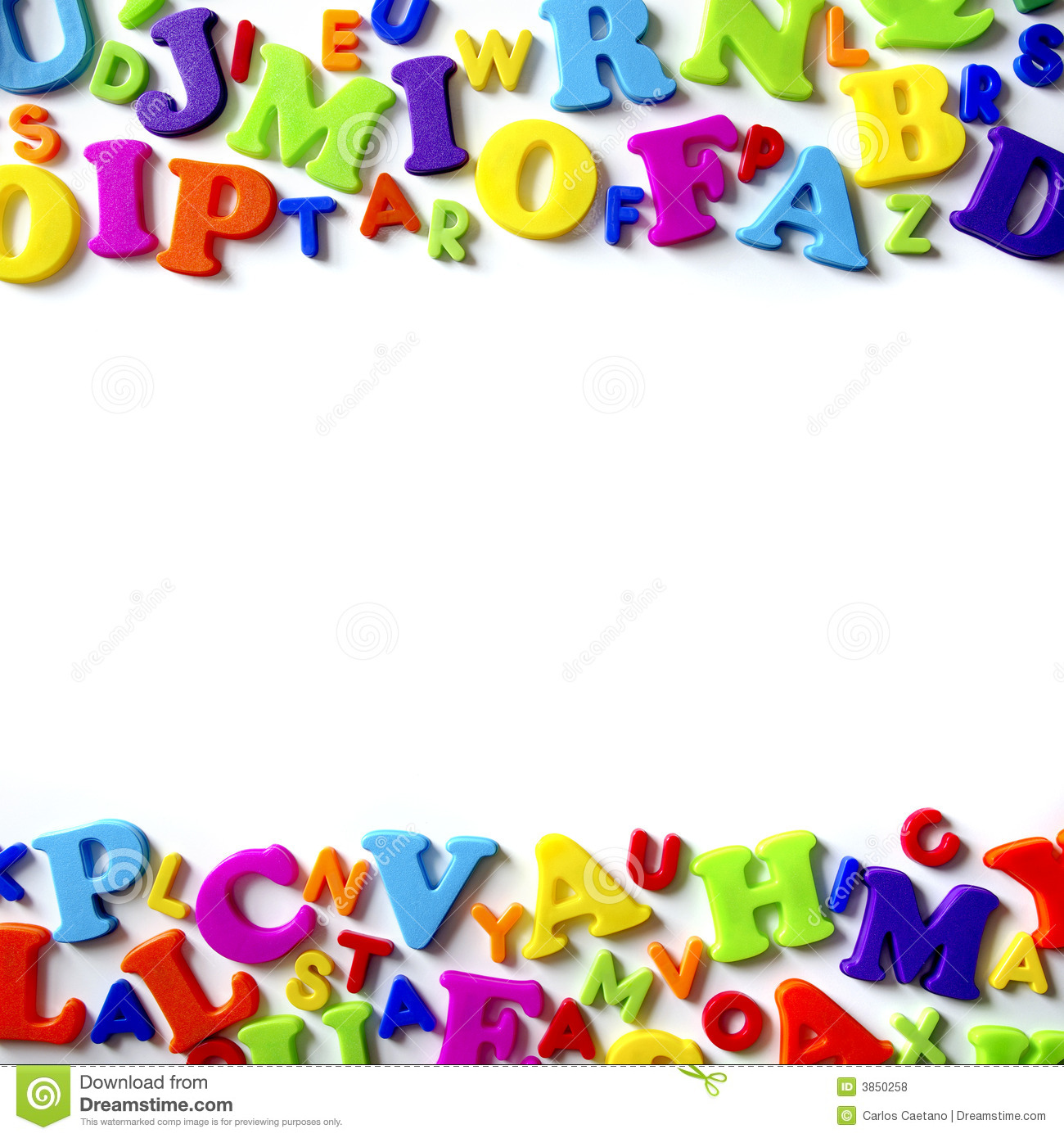 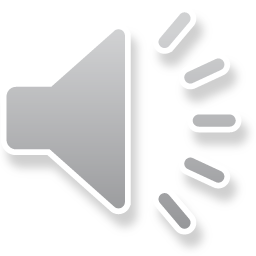 Phase 3 Phonics
New sounds
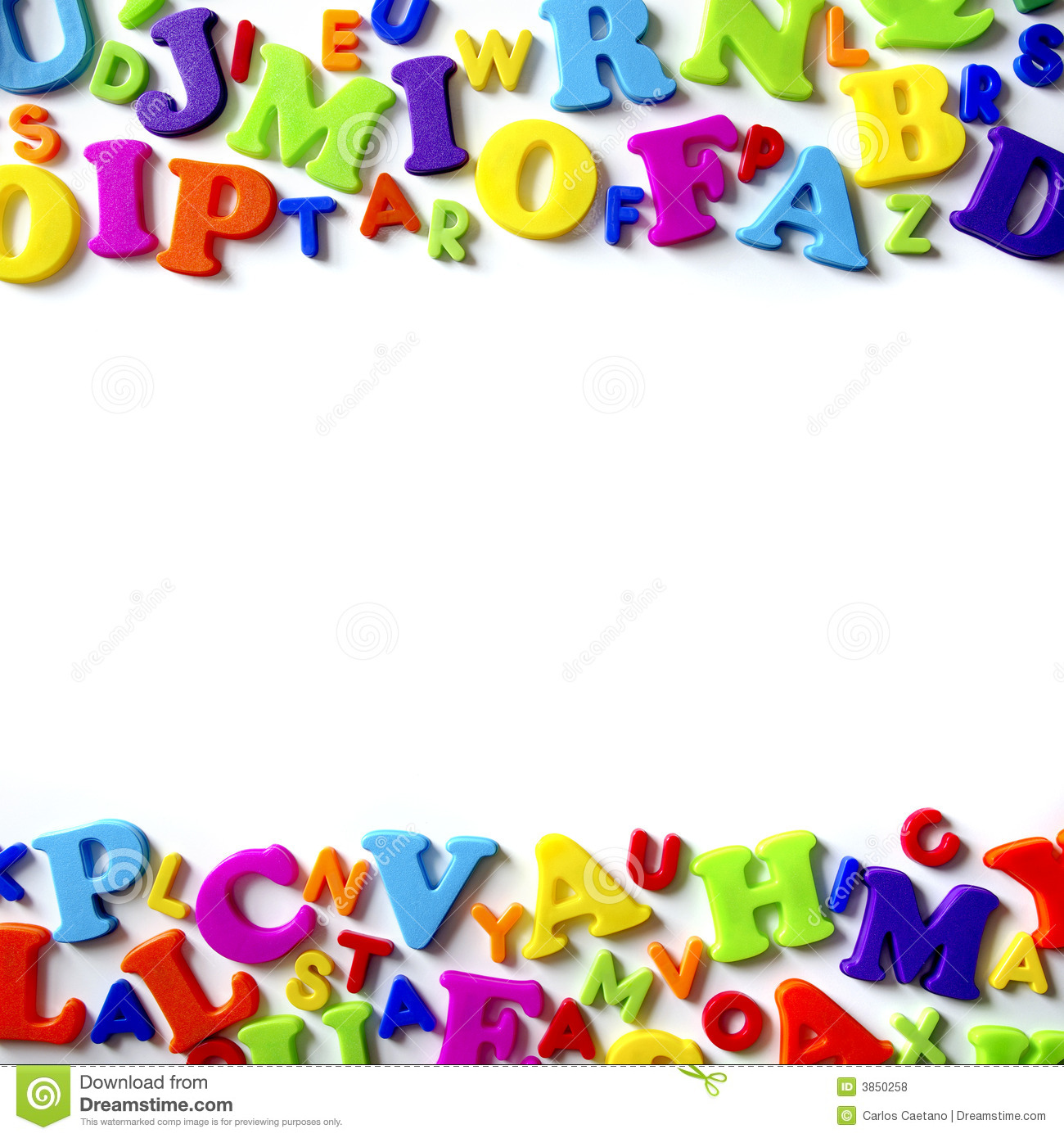 Revision - Friday 29th January 2020
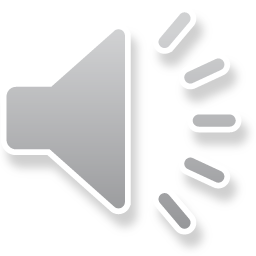 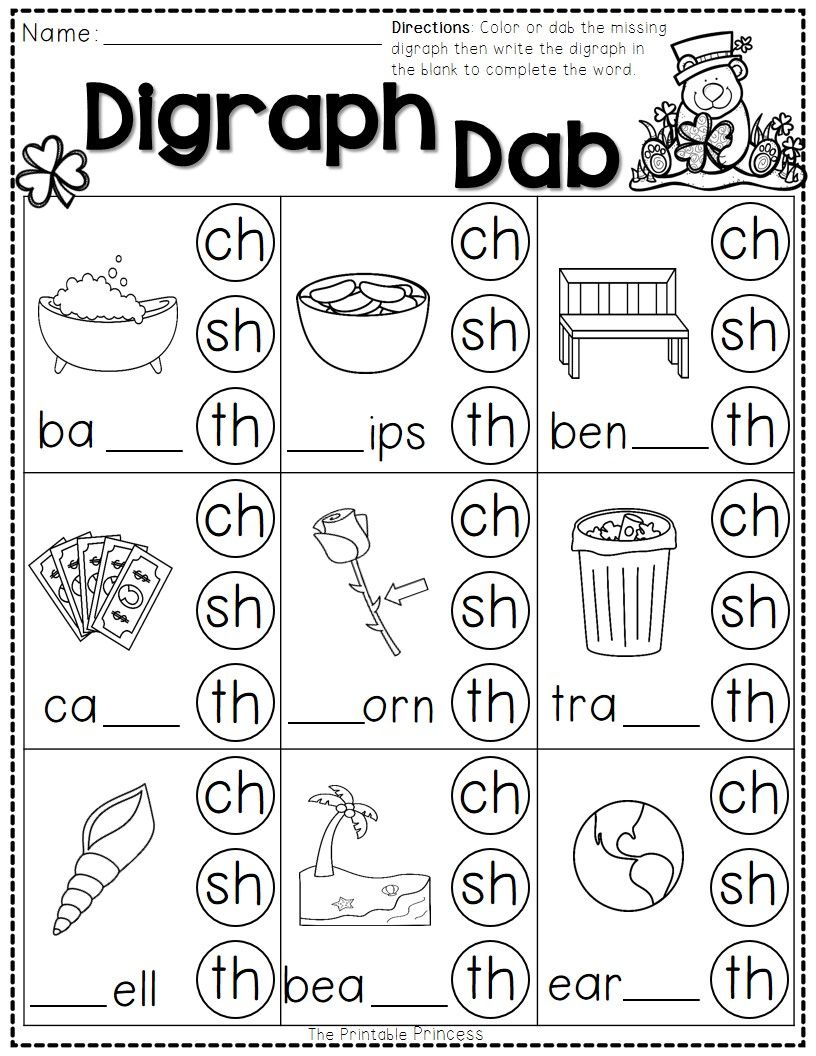 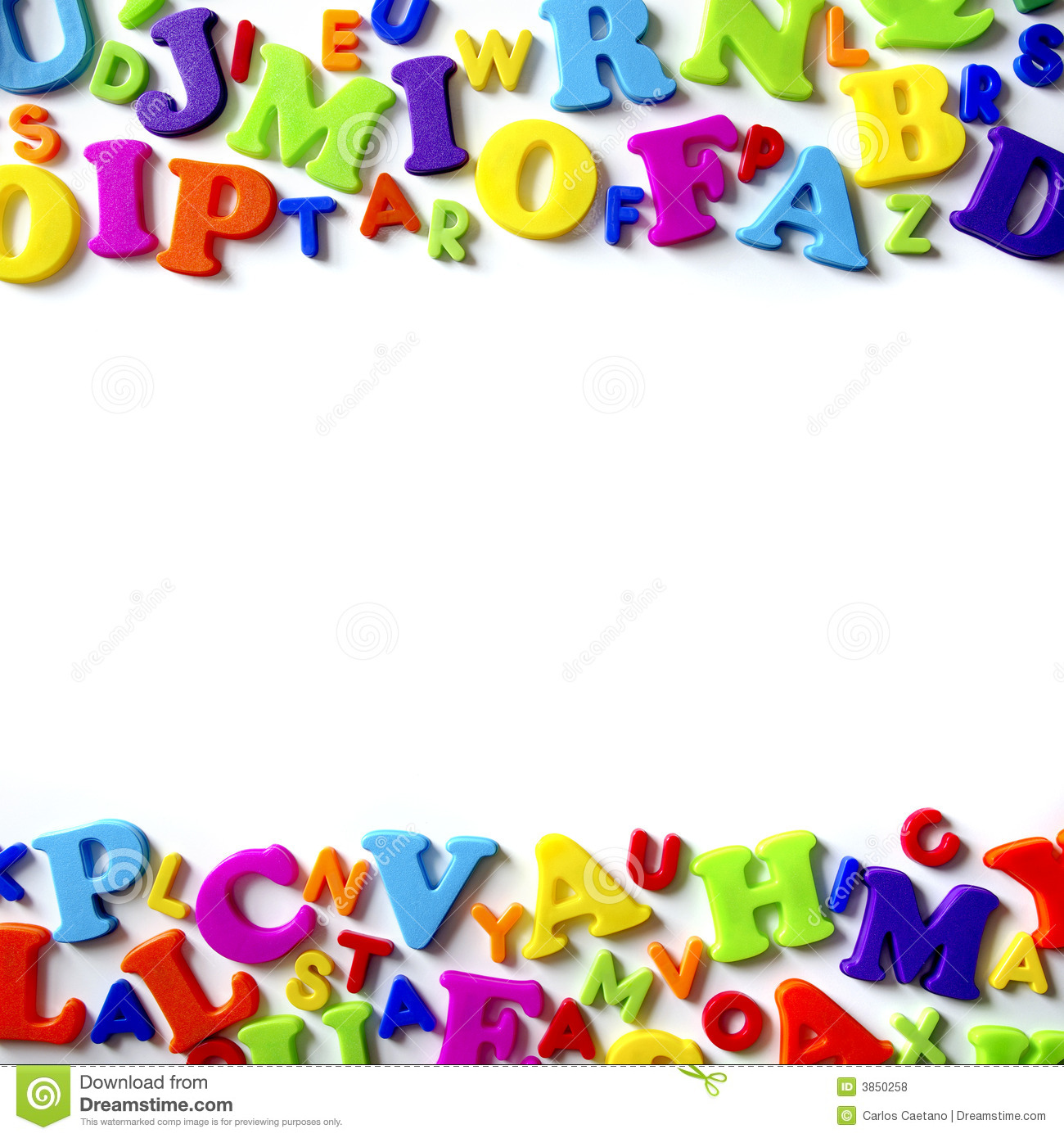 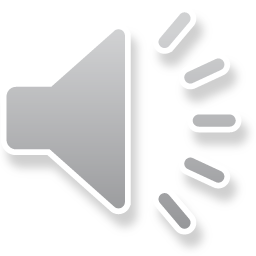 Click for answers
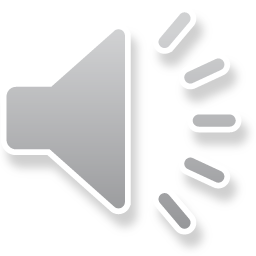 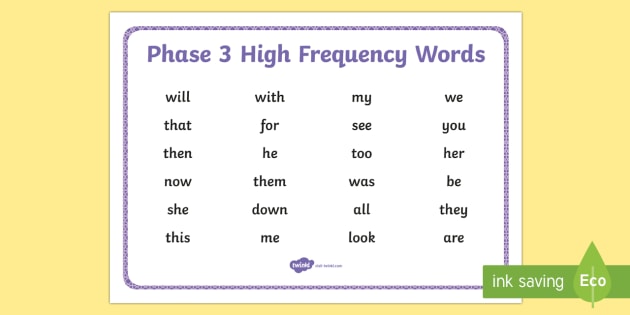 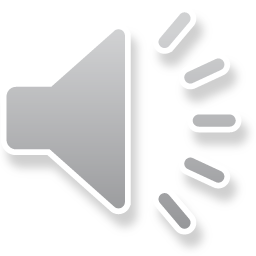